Asking for help in the shop
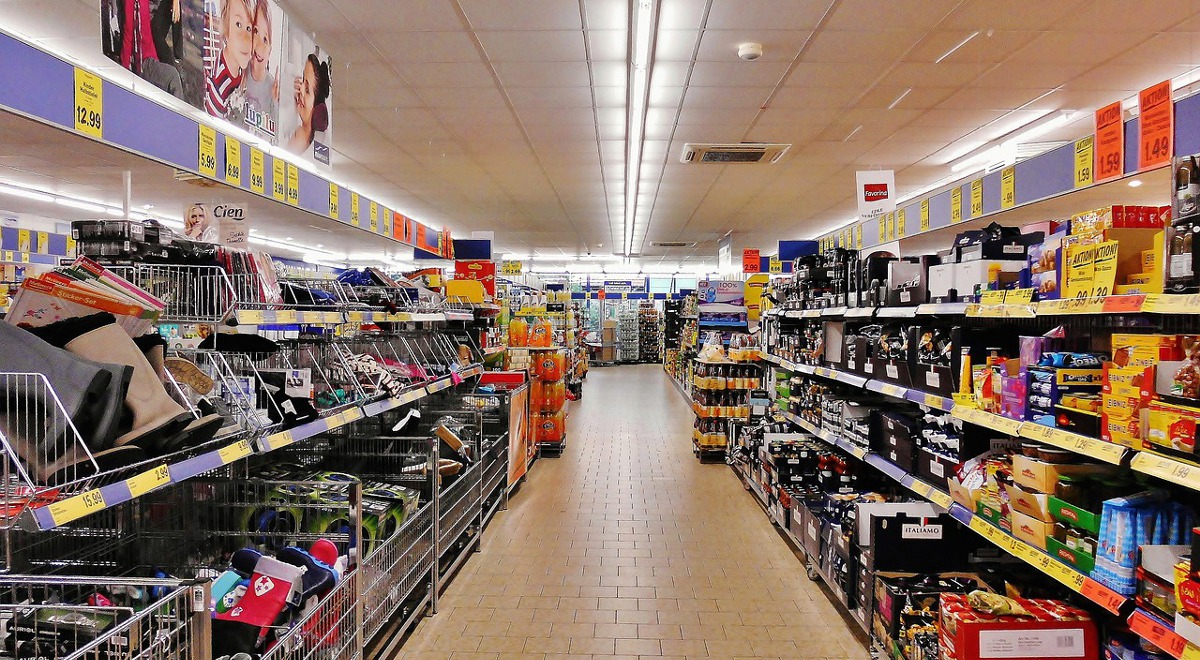 You are in a shop and you can’t find the biscuits…
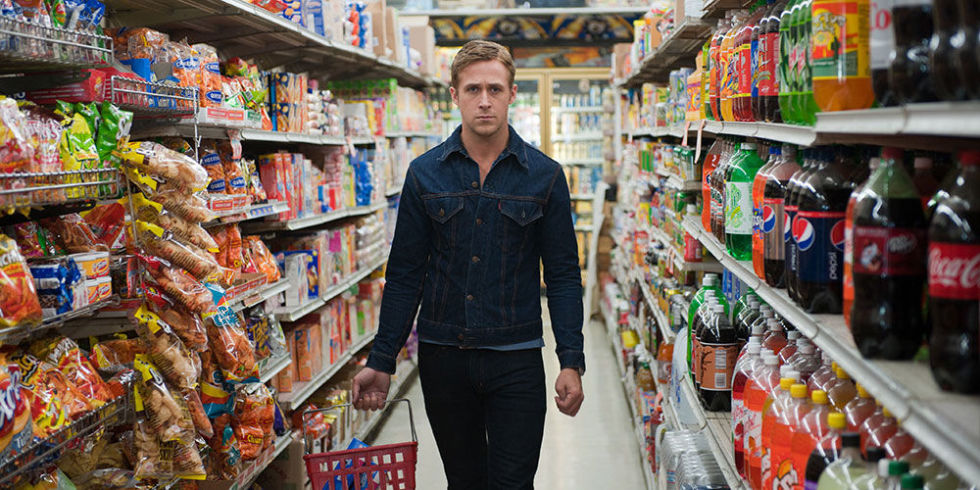 The oranges have no price label…
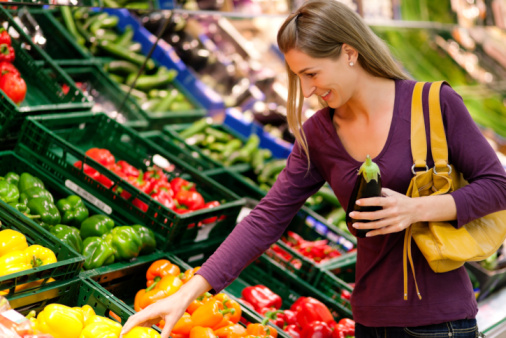 Someone pushes in front of you…
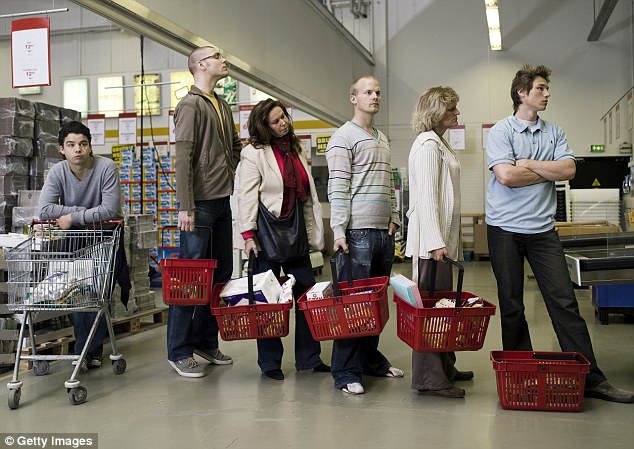 The assistant give you the wrong change.
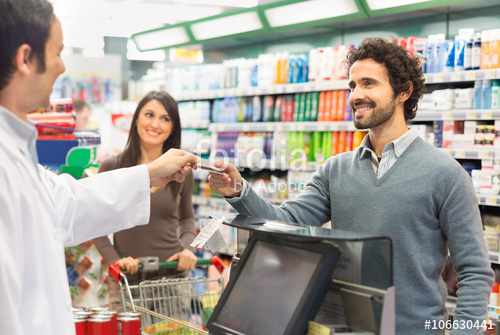 Someone behind you in the queue feels ill.
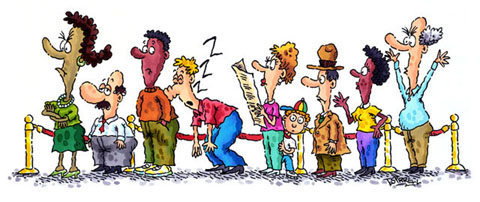 You are buying equipment for school but you can’t find the pens…
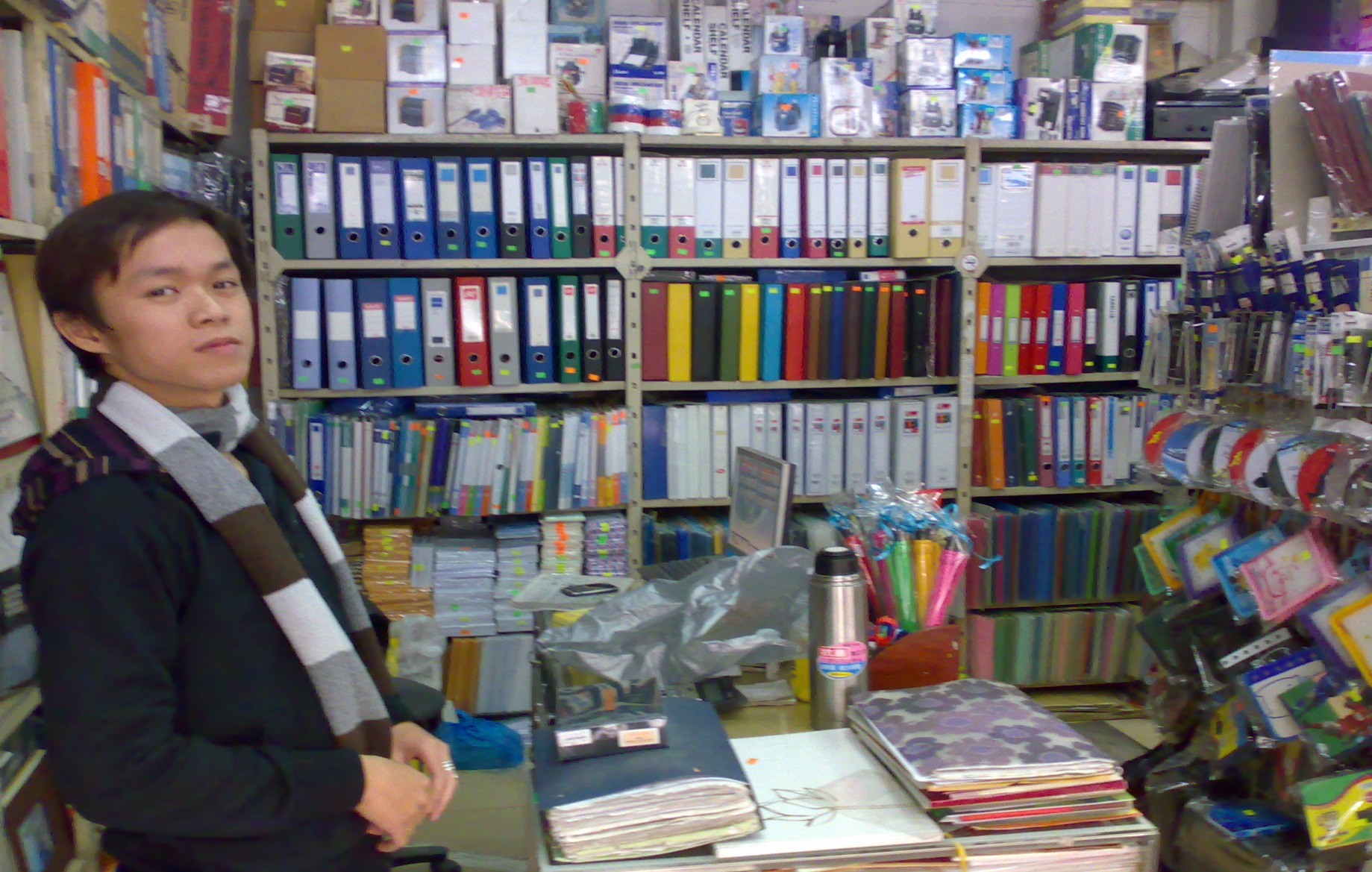 You are shopping when you suddenly need the toilet…
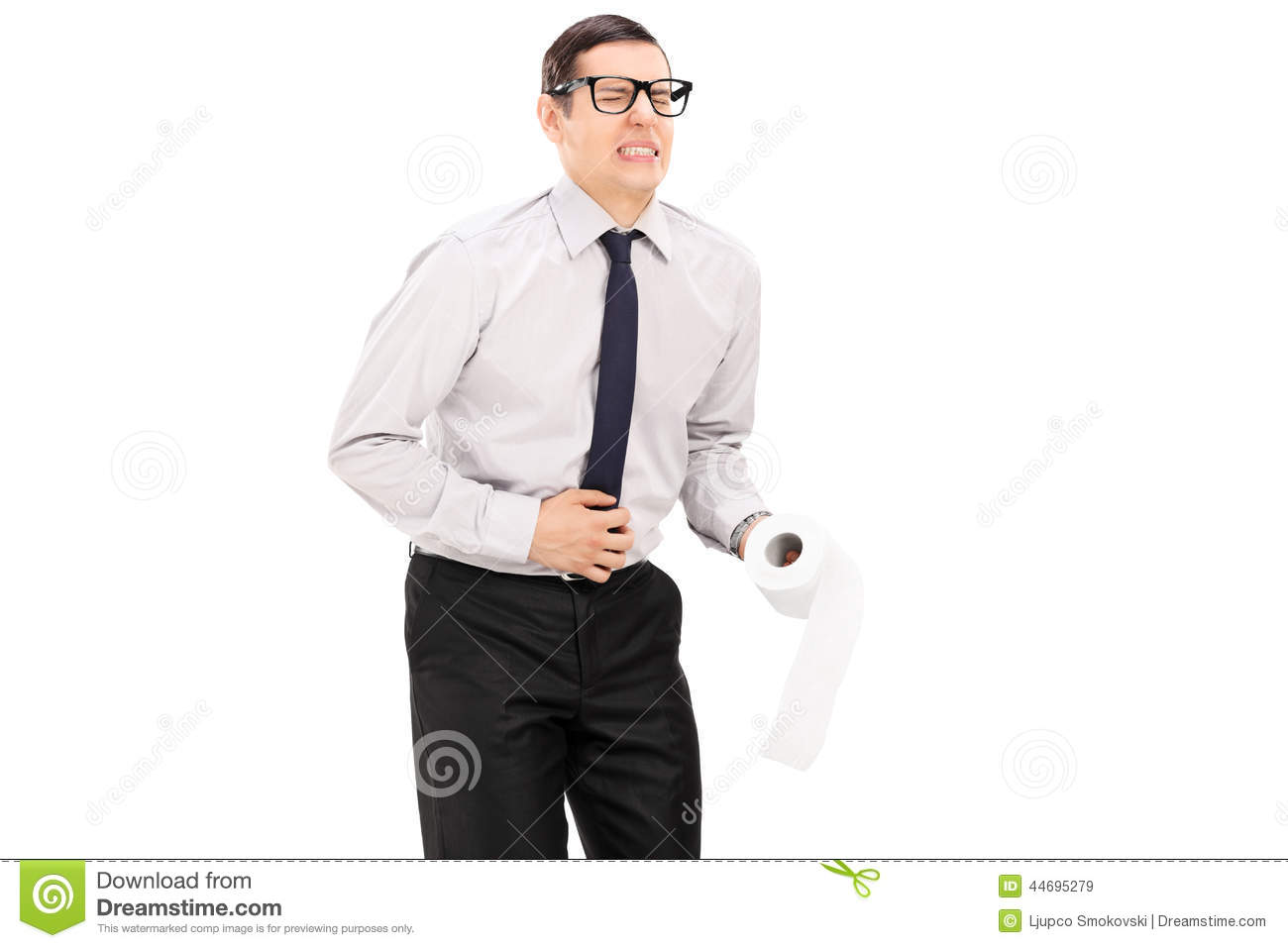